A request-based framework for 
FRBRoo graphical representation:With emphasis on
 heterogeneous cultural information needs
Maliheh Farrokhnia
Den Haag, National Archives
3rd April. 2014
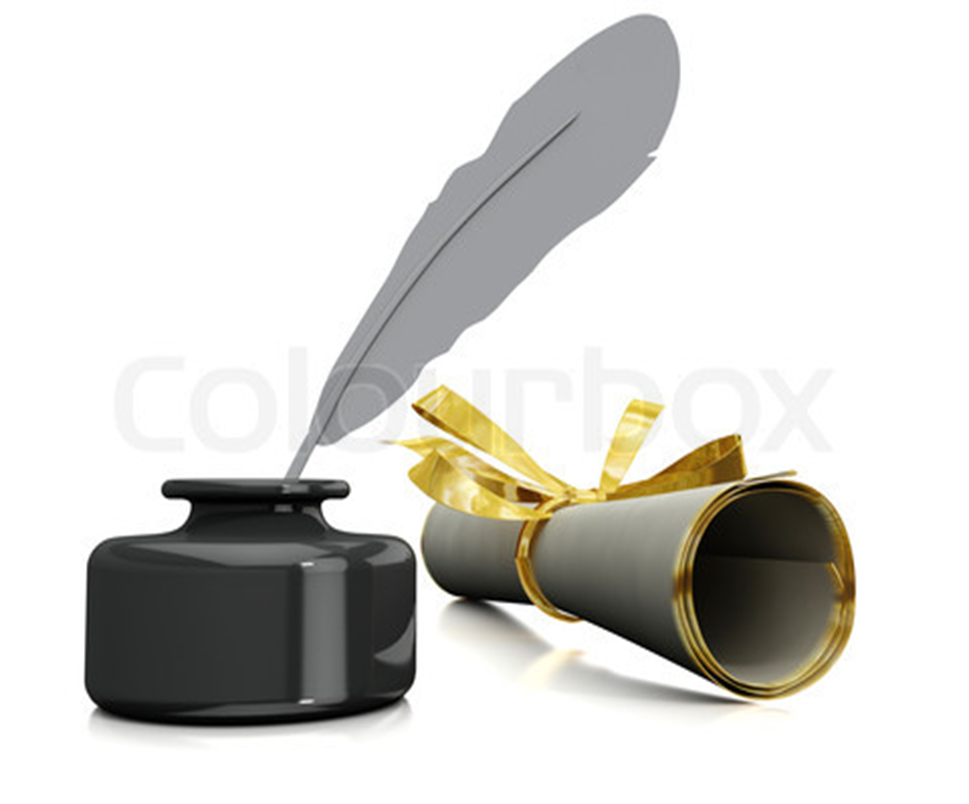 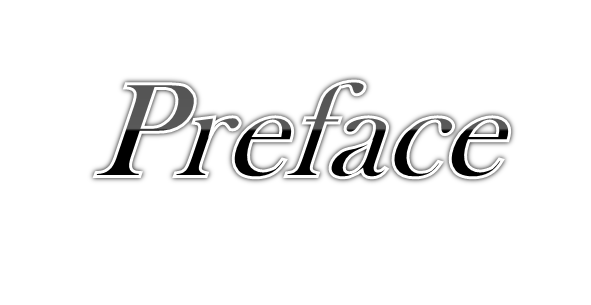 The organization of libraries, museums and 
documents center of Astan Quds Razavi(www.aqlibrary.ir)
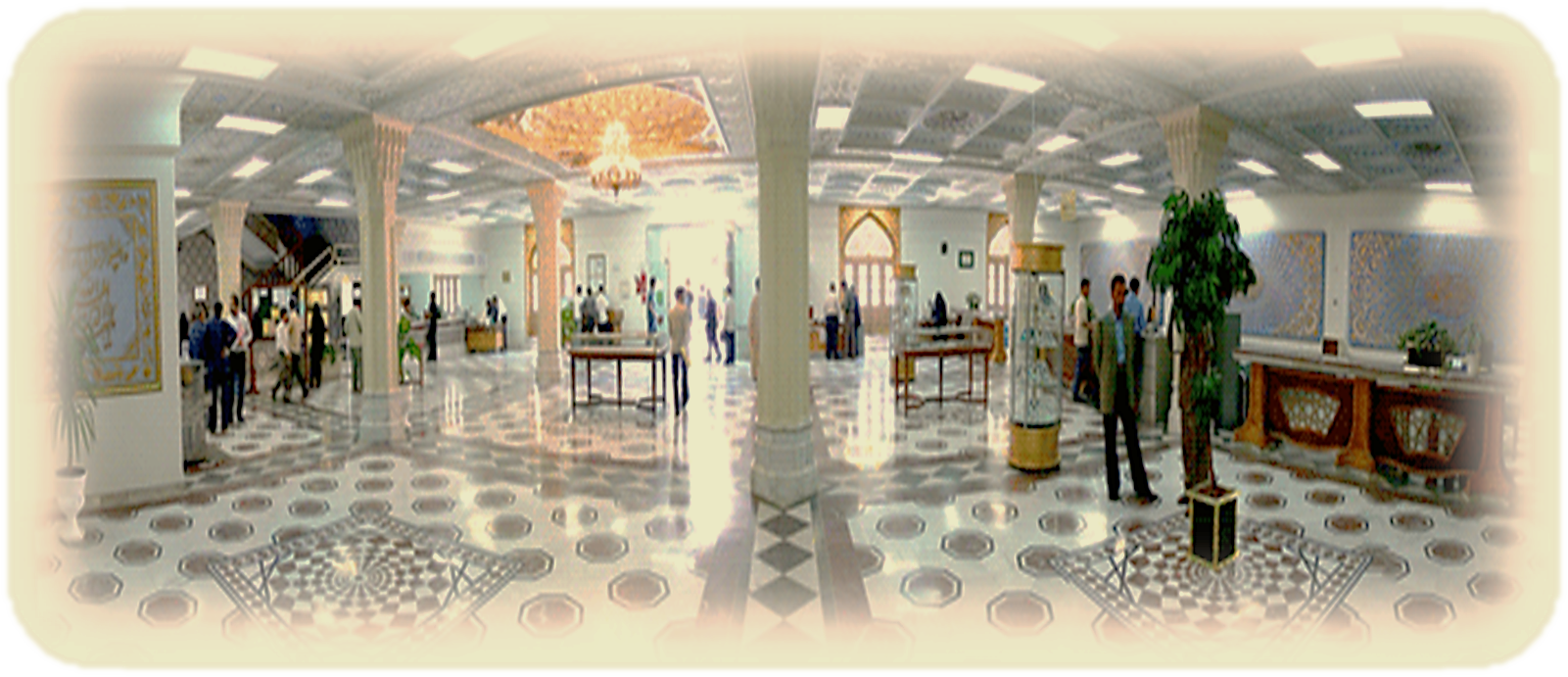 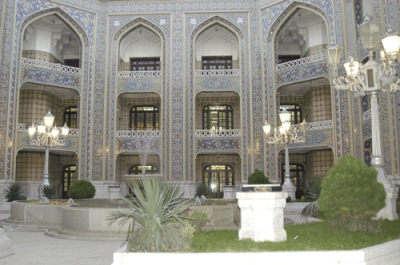 The museums of the Astan Quds Razavi
1937 CE.
11 specialized galleries: Holy Quran G., Carpet G., Great Leader’s Presents G., Sea-Shell G., Stamp & Bank-Note G., Coin& Medals G., Visual arts G., astronomical Instruments & watches G., vessels G., Weaponry G. and History of Mashhad G.
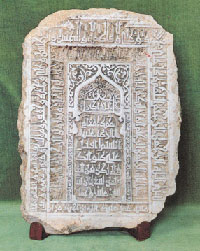 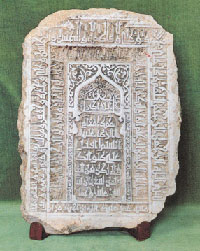 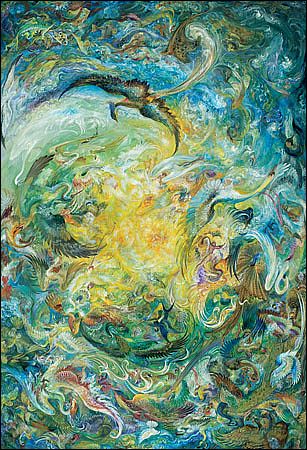 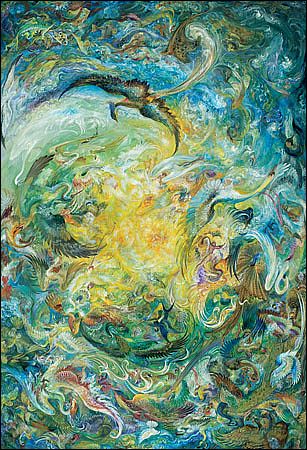 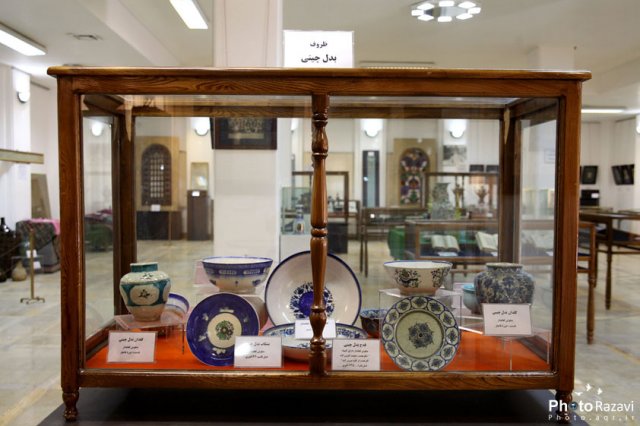 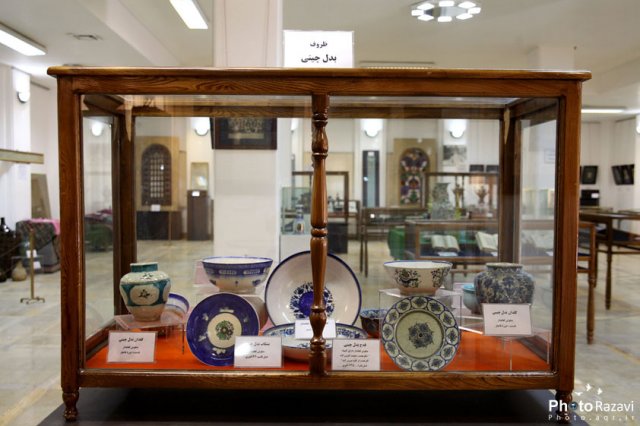 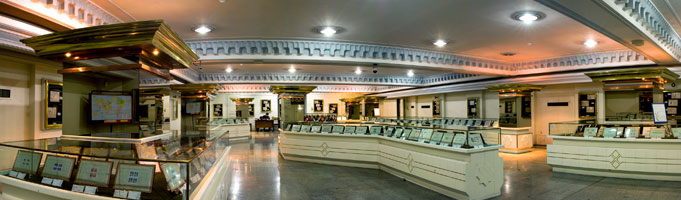 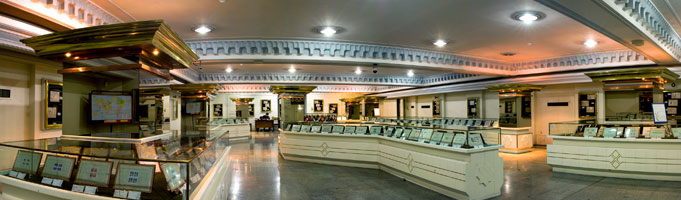 Central library  of Astan Quds Razavi
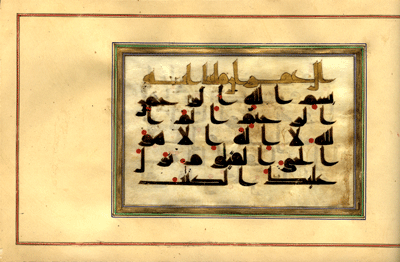 363 AH.(about 1072 years ago)
Over 2.5 milion volumes of works
In 64 currently spoken language
+ 60000 rare manuscripts
+ 40000 old lithographic books
47000 microfilms
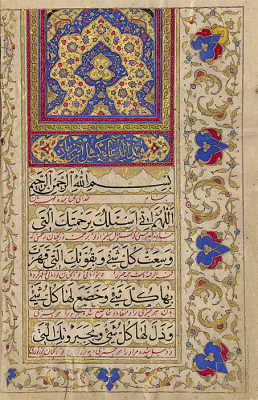 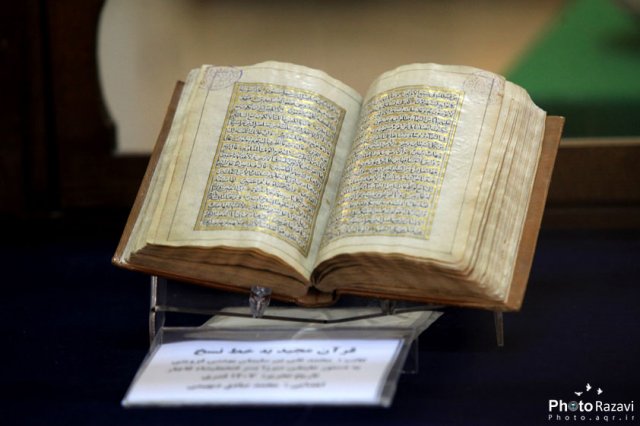 Documents Center of Astan Quds Razavi
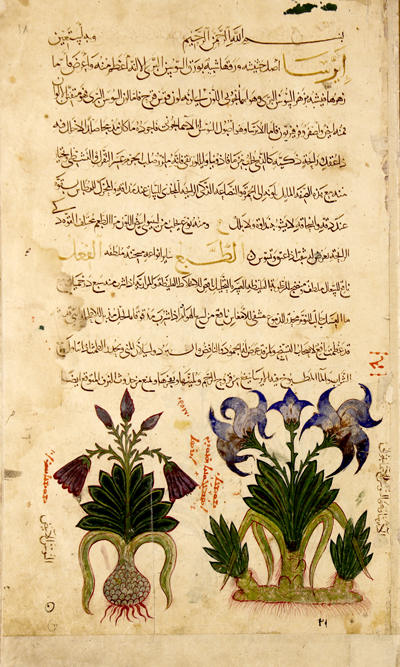 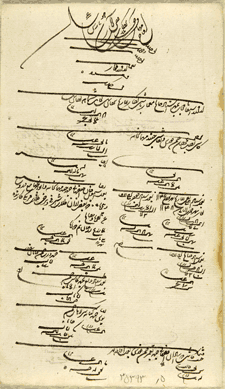 + 8 milion pieces of historical documents: (official documents, decrees & edicts, photoes, video tapes, etc.)
+ 1 milion copies of ancient & precious periodicals
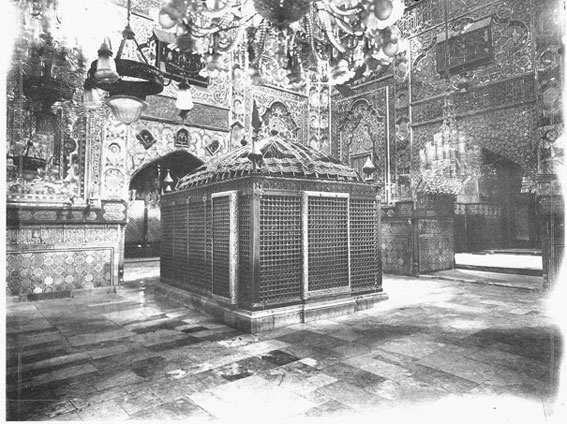 Introduction
Implementing FRBRoo model in integrated systems as an effort toward a unified conceptualization of information produced by libraries, museums and archives

Challenges of heterogeneities not only in materials and their organizing but also in users

Understand a topic  as the ultimate goal of user’s seeking instead of get an object 

The necessity of determining relation with other resources in the world while describing a resource 

Linear display is not still the one that supports users with semantic information representation
Graph data structure as a more accepted representational medium
 
provides actual information about the subject of one's query rather than just a list of links

Not just the answer to what user asked , but also the answers to the questions he probably should have asked 
 
In cases of existing inherent relationships among data elements, graph visualization methods applies to support the better understanding
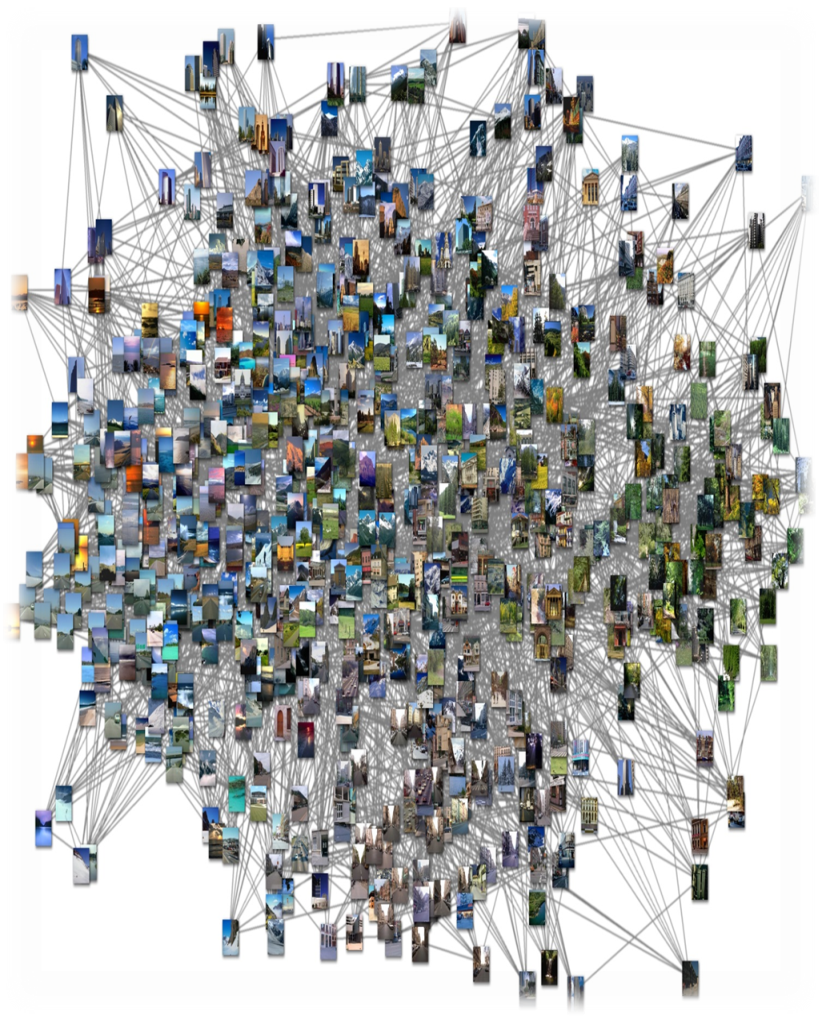 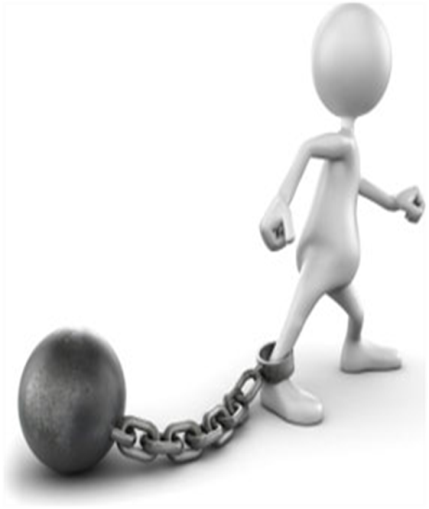 Limitation:
“size” of the graph in systems
 with huge amount of information

Solution: 
reducing the size of the graph to display in order to overcome the issue of viewability or usability
For example by discovering clusters within the data
MyM
My Project
Objective:

Propose an alternative request-based graphical visualization of information based on FRBRoo model considering user’s needs and requirements in different domains of memory institutions
My assumption:

There are
 different preferred core information elements and relationships 
for 
different information items held in libraries, archives and museums
according to 
the users in each of these different domains.

Fore example:
Research questions:

What are the fundamental categories in information resources held in archives, libraries and museums?

What are the most frequently information elements that users use in their search queries in archives, libraries and museums?

What are the most important information elements that users pay attention in the information presentation of each information resource in archive systems, library systems and museum systems or in an integrated system?

Which kinds of FRBRoo properties (relationships) are the most important for users? And how much it differs from user to user and from material to material in different domains?

How is the request-based framework for FRBRoo graphical visualization in an integrated system?
Research design:

Identifying categories among:
       - FRBRoo classes (Fs) and properties (Rs) 
       - Information Resources held in different memory  institutions

Perparing a questionnaire in the form of a matrix

Distibuting matrix among highly-specialized professionals

observation of selected participants searching and using information systems in each domains for the type of information being searched and the type of information needs

Conducting complementary semi-structured interviews to gather qualitative information from the research population

Data analyzing

Proposing framework being used in graphical representation of integrated information based on FRBRoo classes and relations considering users’ needs
At the end:


I hope my request-based approach on FRBRoo graphical representation based on real heterogeneous cultural information needs in different cultural heritage domains will help to have a better semantic graphical visualization
Refrences
Andresen, L. (2007). Common presentation of data from archives, libraries and museums in Denmark. available at: 
http://biblstandard.dk/abm/doc/Common_presentation_of_data_from_archives_libraries_and_museums_Denmark.pdf

Doerr, M., Iorizzo, D. (2008). The dream of a global knowledge network - A new approach, Journal on Computing and Cultural Heritage (JOCCH), Volume 1, Issue 1.

Bountouri, L. and Gergatsoulis, M. (2011), “Mapping encoded archival description to CIDOC CRM”, Proceedings of the First Workshop on Digital Information Management, Corfu, Greece, March 30-31, pp. 8-25.

Farrokhnia, M. and Zarei, M. (2013) “Integrated access to cultural heritage information pieces in Iran over Imam Reza’s 4th Zarih (burial chamber) as a sample”. Program: electronic library and information systems, vol. 47, No. 3, pp. 304-319.

Doerr, M., Ore, C. E.  and Stead, S. (2007) "The CIDOC Conceptual Reference Model - A New Standard for Knowledge Sharing", 26th International Conference on Conceptual Modeling (ER 2007), Australian Computer Society, Inc. Vol. 83, 2007, pp.51-56.

Z Žumer, M. and Le Boeuf, P. (2006). ”Conceptual models: museums & libraries: towards an object-oriented formulation of FRBR aligned on the CIDOC CRM ontology”. ELAG 2006 “New tools and new library practices”, Bucharest, 26 April 2006.
 
Le Boeuf, P. (2012). “A Strange Model Named FRBROO”. Cataloging & Classification Quarterly, 50:422–438.
Thanks a lot
for 
Your attention